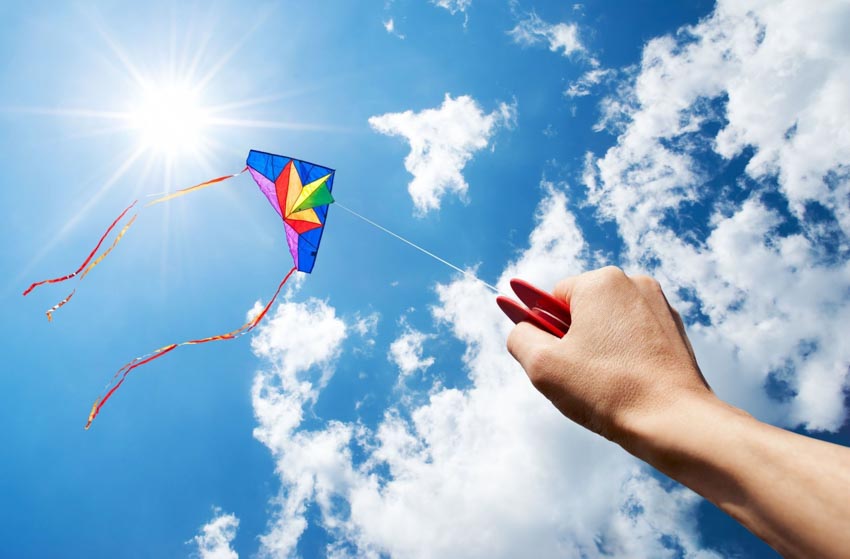 PHÒNG GIÁO DỤC VÀ ĐÀO TẠO
TRƯỜNG TRUNG HỌC CƠ SỞ
MÔN TOÁN LỚP 8 (CÁNH DIỀU )
GVSB: Nguyễn Thị Hải Yến
1
1. Giáo viên
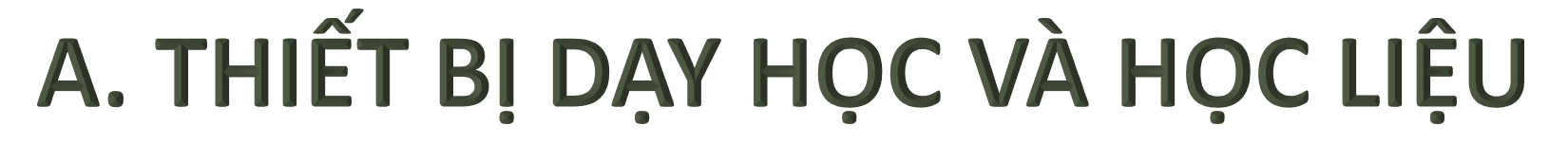 SGK Toán 8 cánh diều
Kế hoạch bài dạy
Thước thẳng, bảng phụ hoặc máy chiếu,…
2. Học sinh:
SGK Toán 8 cánh diều
Thước thẳng, bảng nhóm,…
2
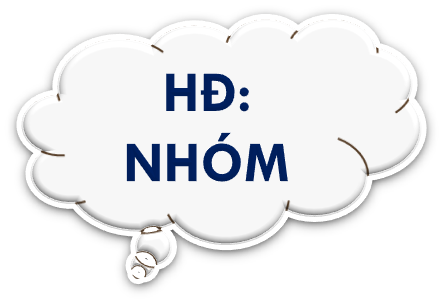 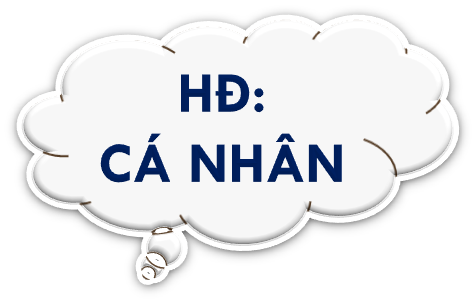 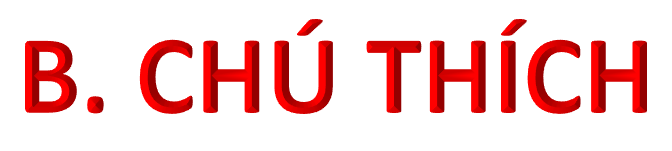 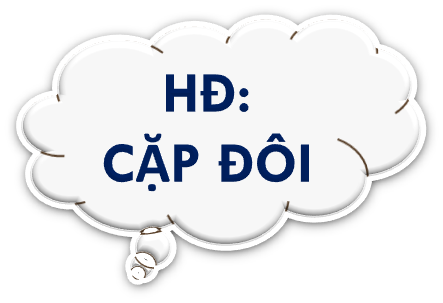 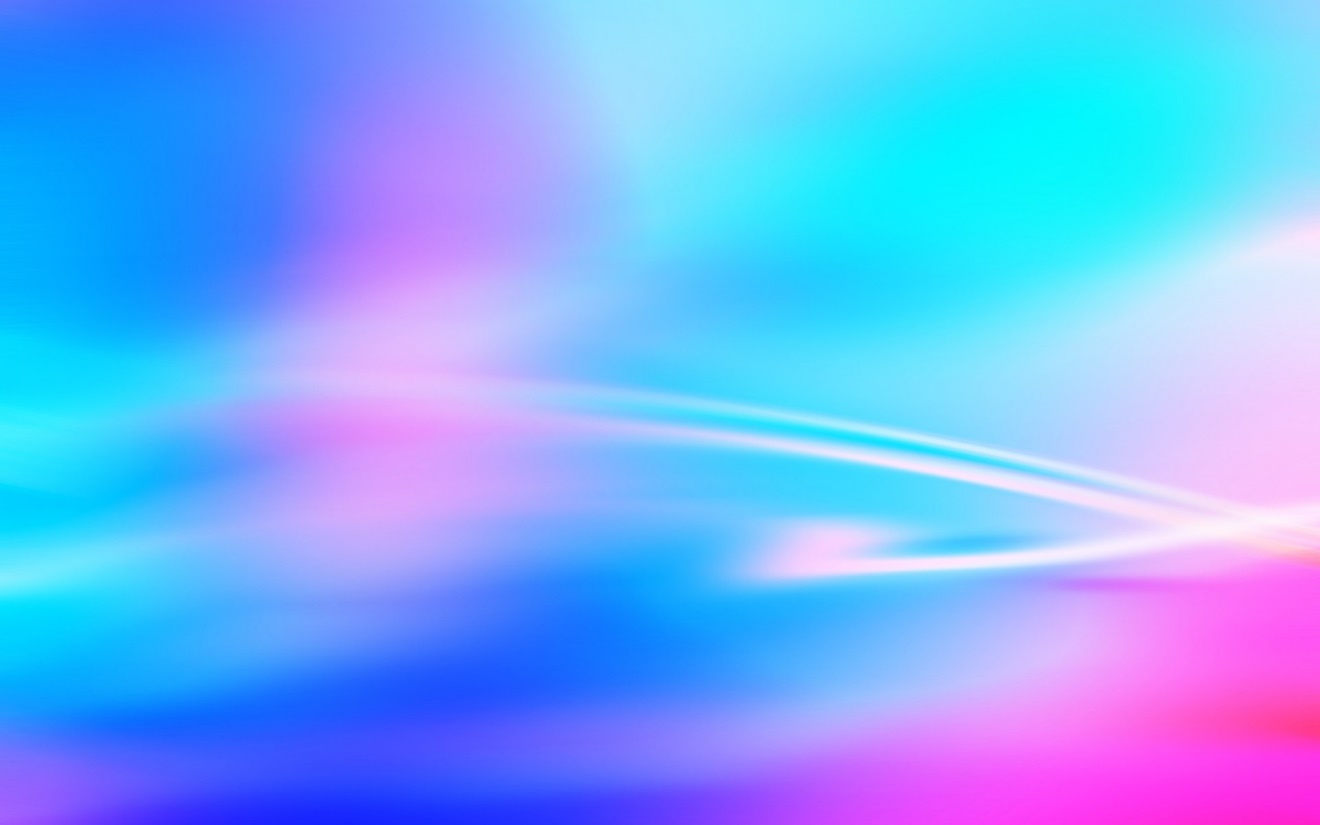 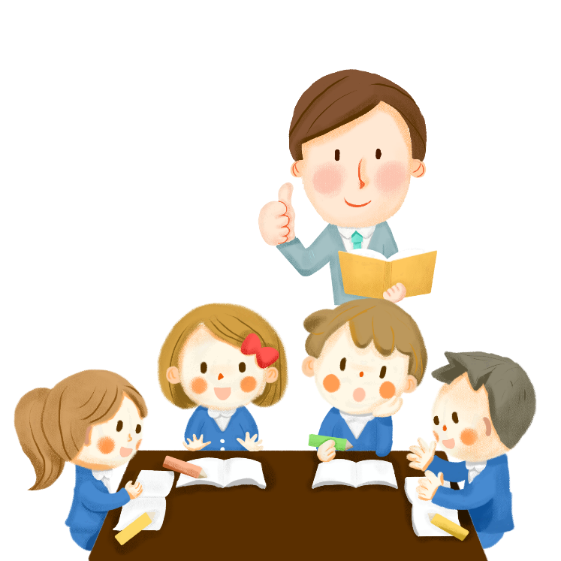 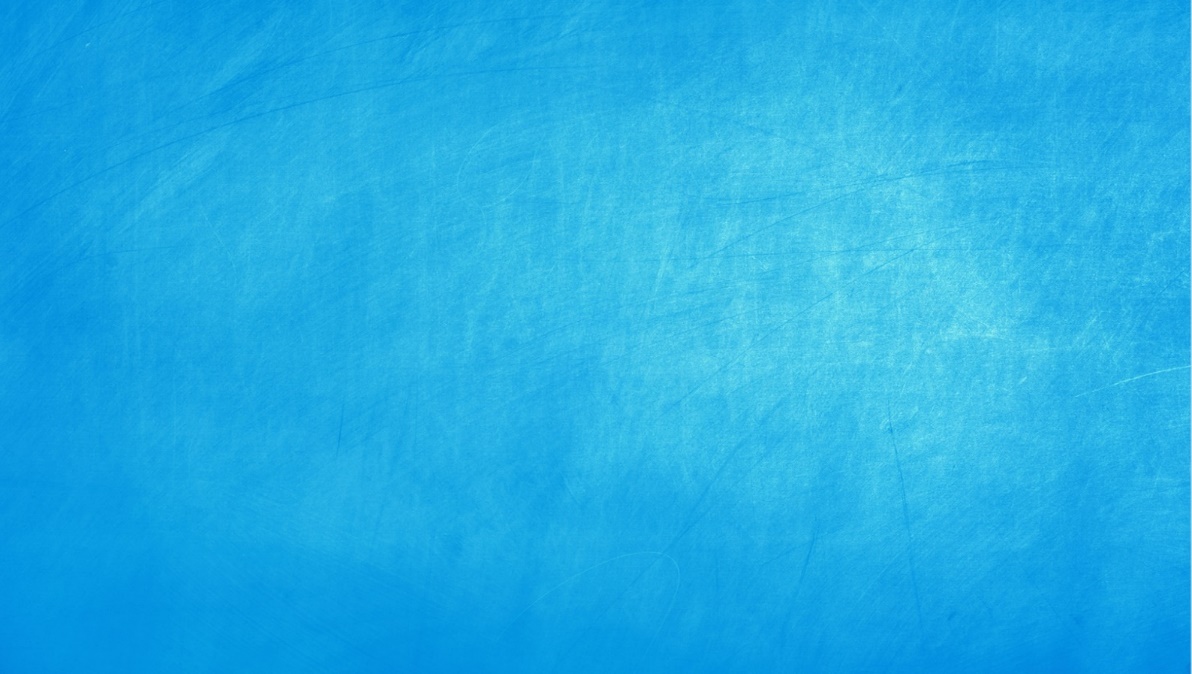 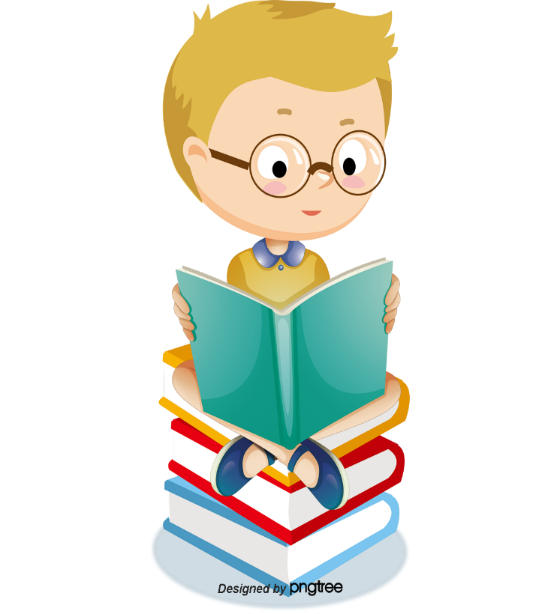 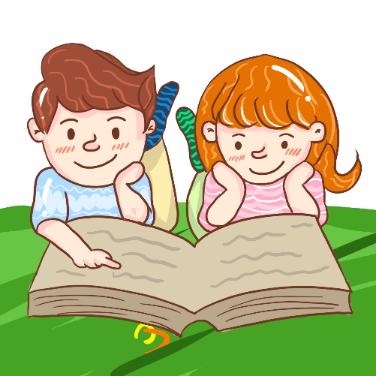 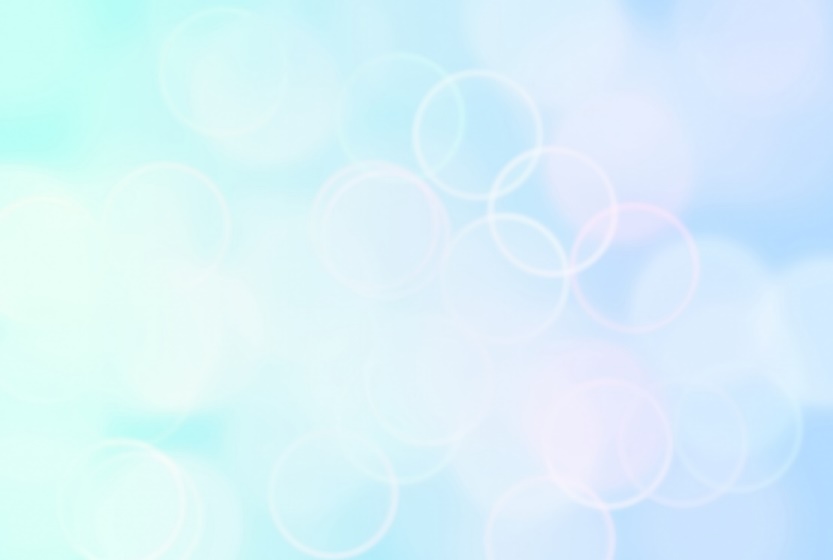 3
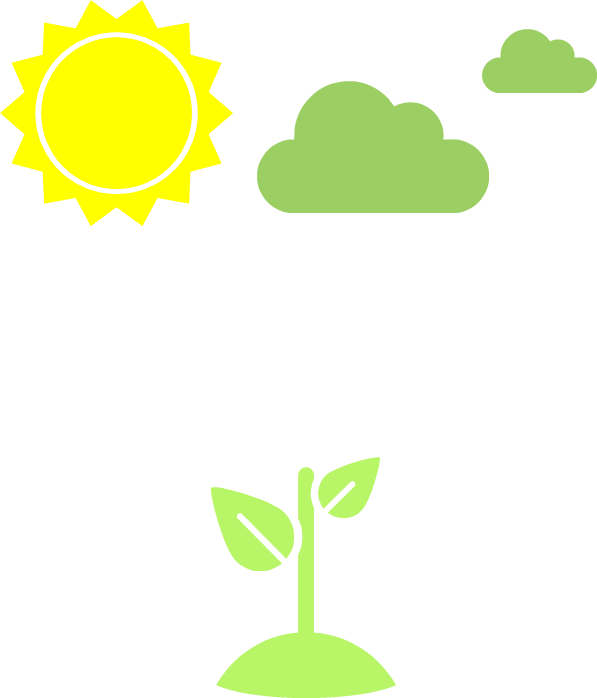 Hình thành kiến thức
Mở đầu
Vận dụng
Luyện tập
CÁC HOẠT ĐỘNG
4
KHỞI ĐỘNG
HOẠT ĐỘNG 1
5
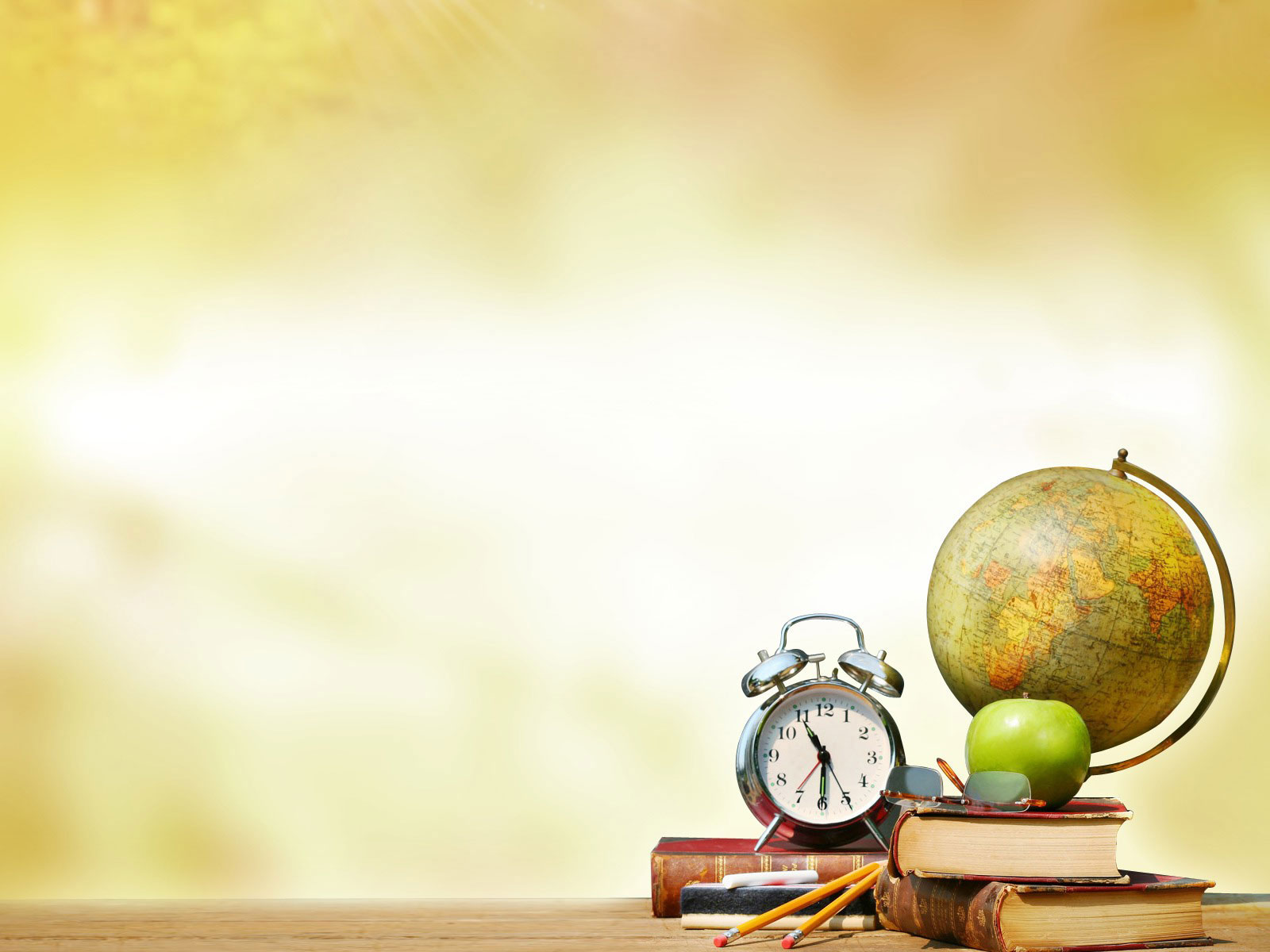 CHƯƠNG 1: ĐA THỨC NHIỀU BIẾN
BÀI 1:
ĐƠN THỨC NHIỀU BIẾN. 
ĐA THỨC NHIỀU BIẾN
(Tiết 4)
6
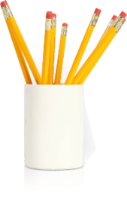 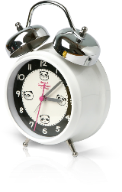 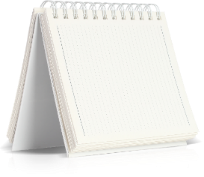 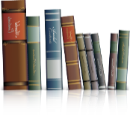 MỤC TIÊU
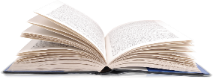 Nắm được quy tắc thực hiện tính giá trị đa thức nhiều biến
Thực hiện tính giá trị của đa thức
Trò chơi: 
“HỘP QUÀ
 BÍ MẬT”
8
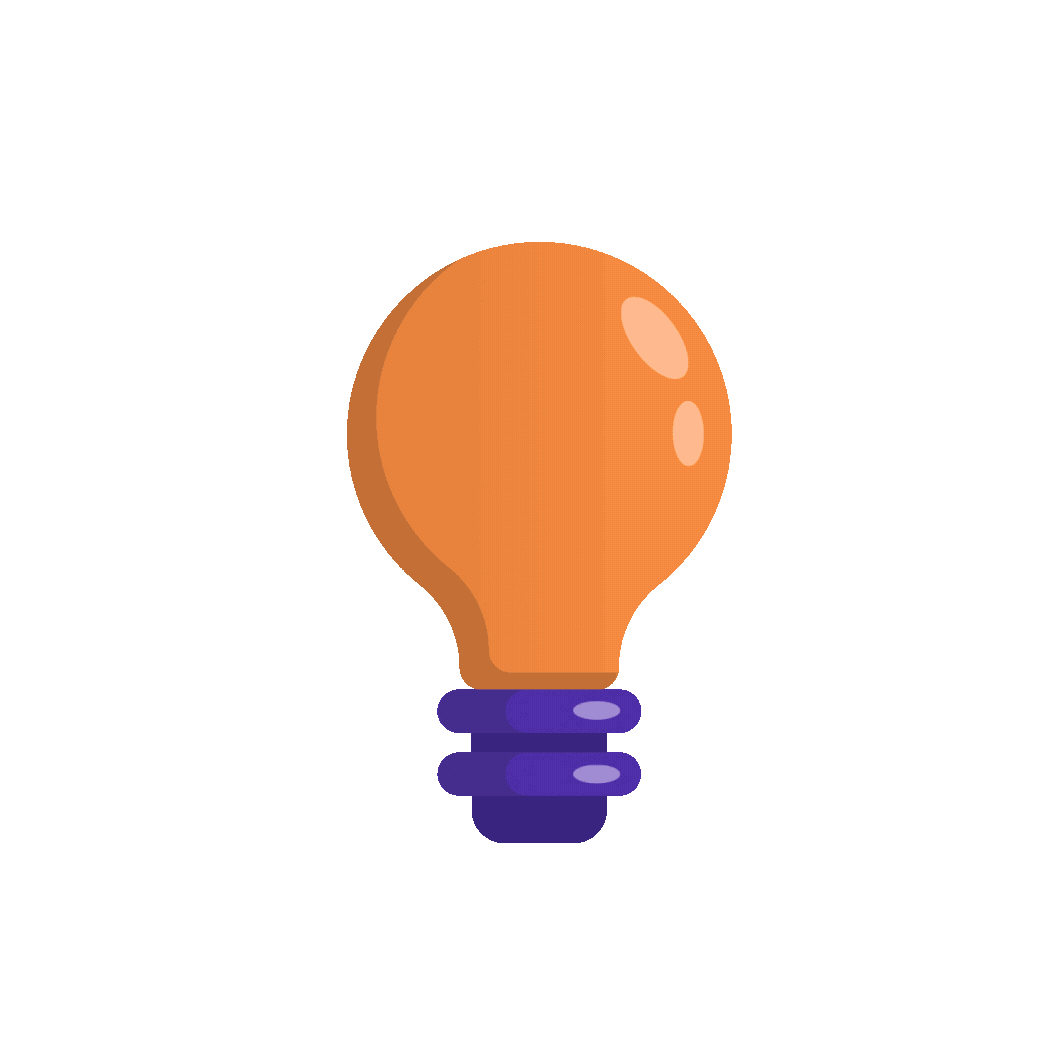 TRÒ CHƠI HỘP QUÀ 
BÍ MẬT
LUẬT CHƠI:- Có 4 hộp quà tương ứng 4 câu hỏi trắc nghiệm. Học sinh lựa chọn ngẫu nhiên một hộp quà và trả lời câu hỏi.- Trả lời đúng câu hỏi học sinh được nhận phần quà ngẫu nhiên.
9
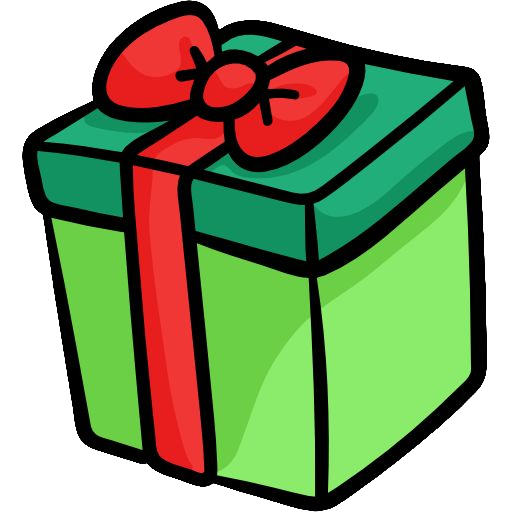 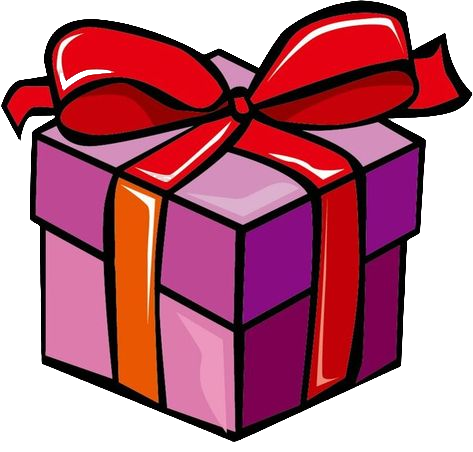 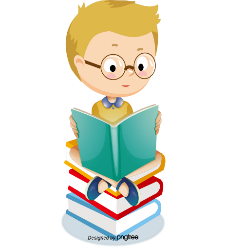 HỘP QUÀ
 BÍ MẬT
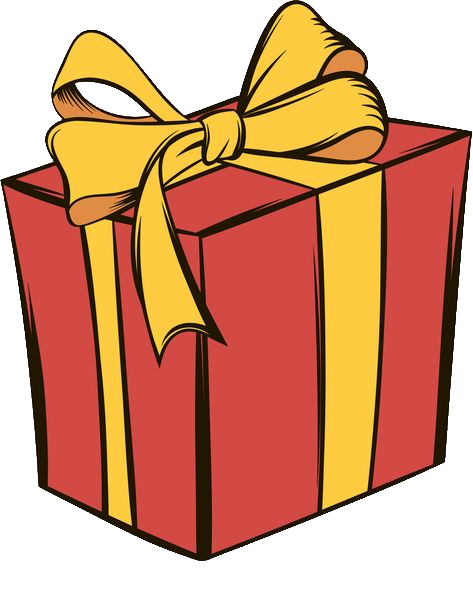 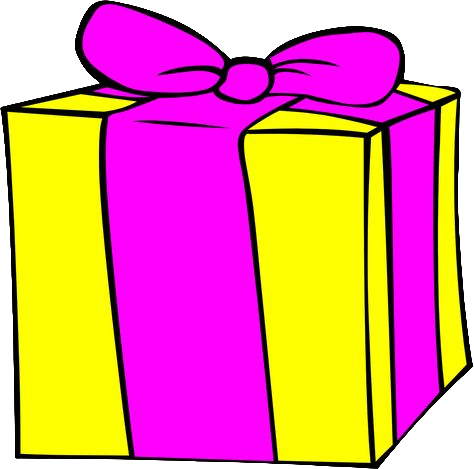 10
10
[Speaker Notes: Nhấp vào từng hộp quà để trả lời câu hỏi
Sau khi kết thúc trò chơi, giáo viên nhấp vào icon hoạt động cá nhân để đi đến slide tiếp theo]
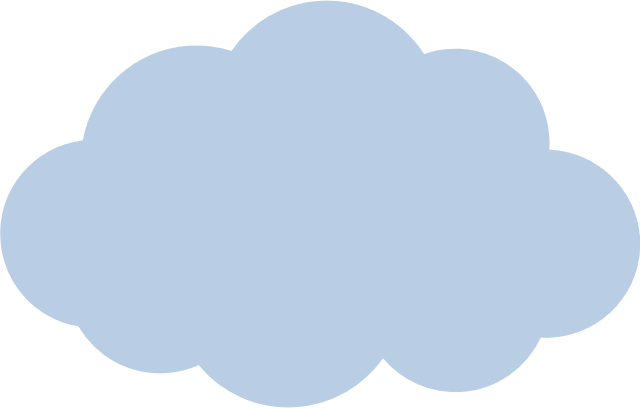 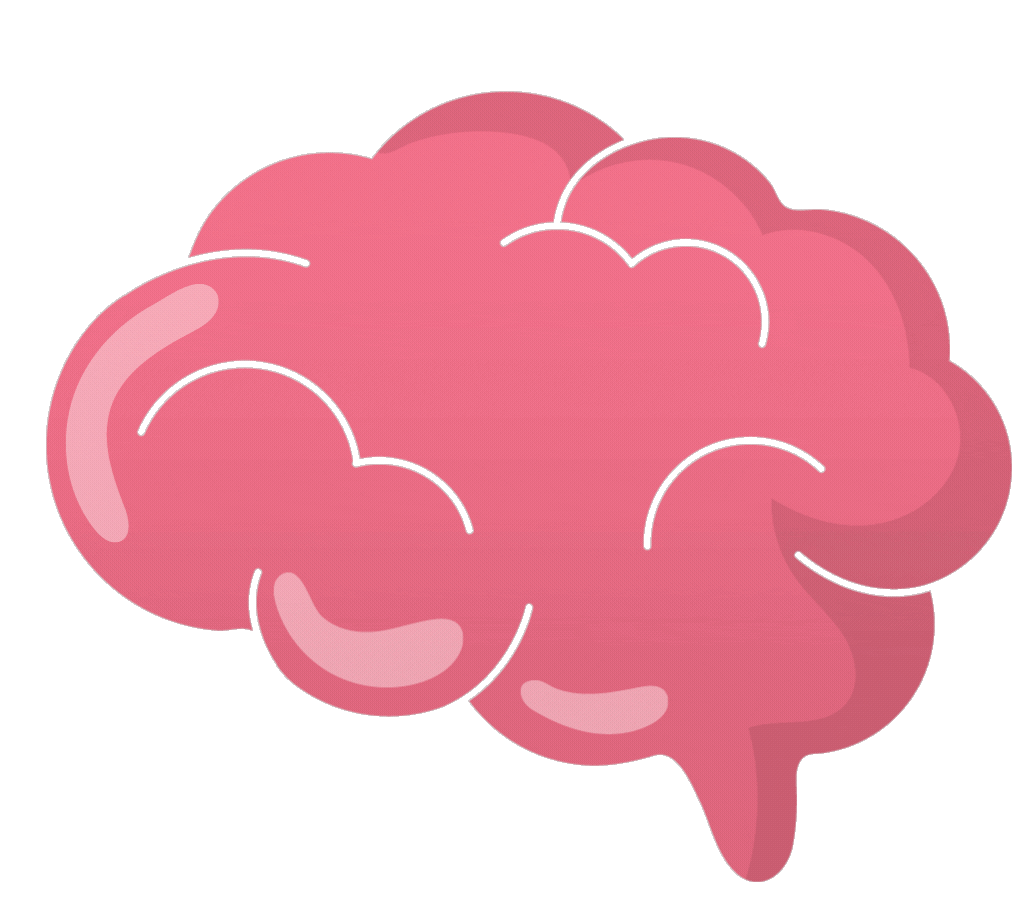 A. 2
B. 1
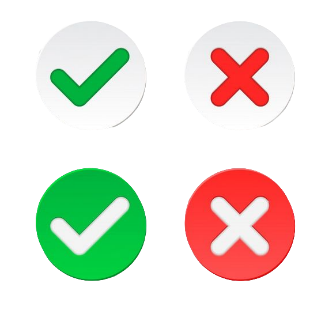 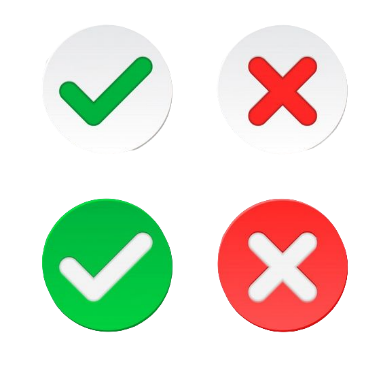 C. 3
D.4
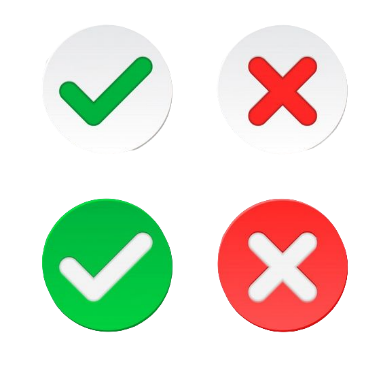 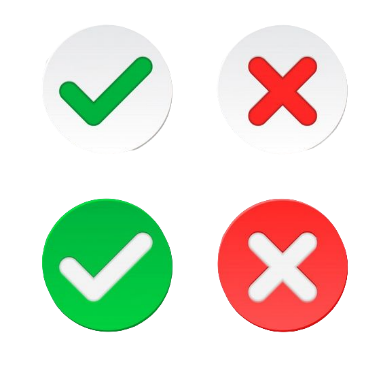 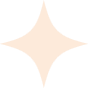 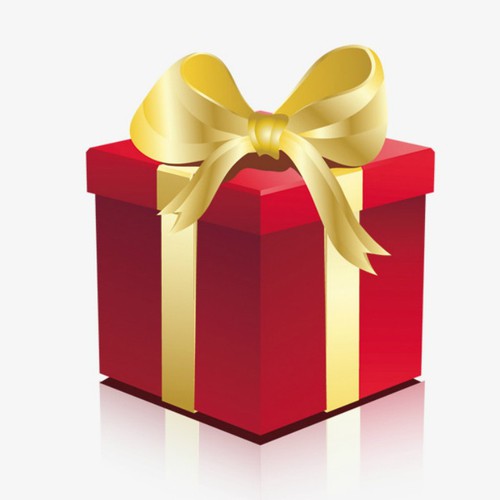 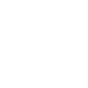 11
BẠN NHẬN ĐƯỢC 1 CÂY BÚT
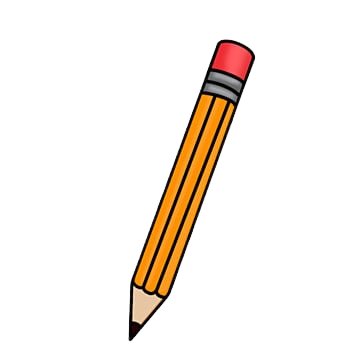 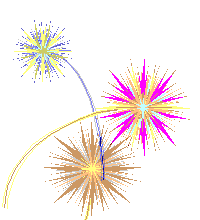 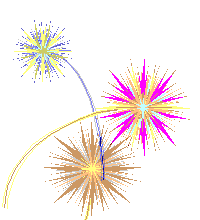 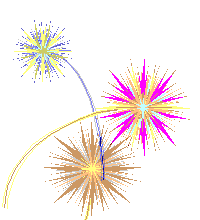 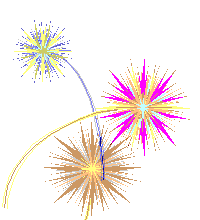 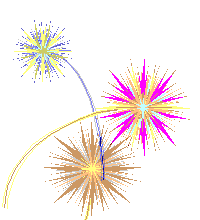 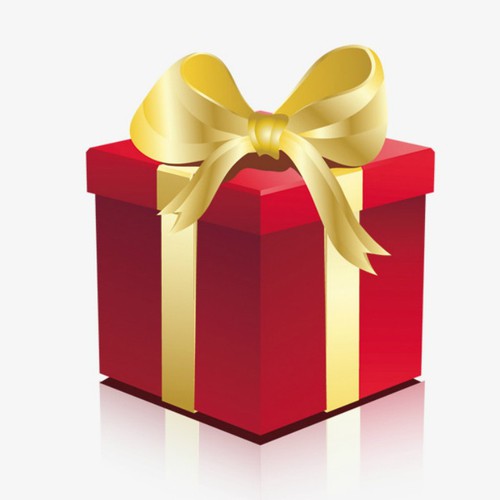 12
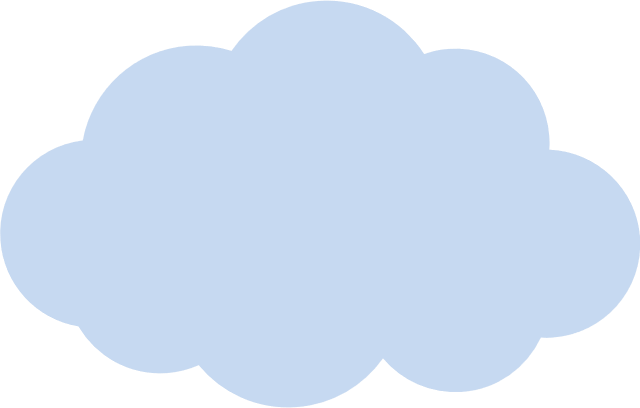 Câu 2: Thu gọn đa thức 
2x4y + 5x4y + x2y2 – 2x4y ta được:
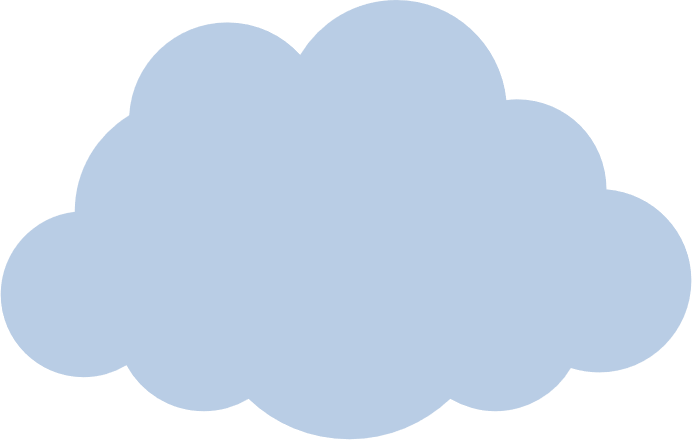 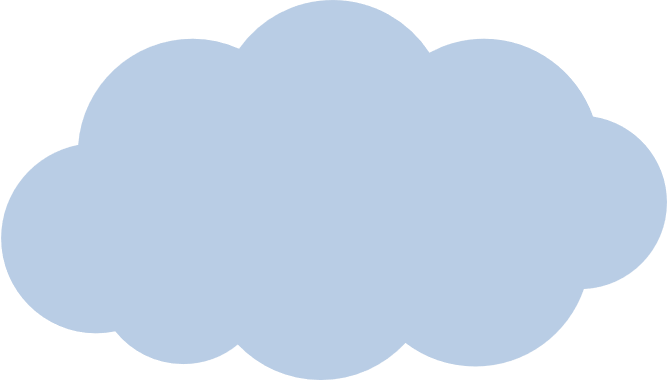 A. 5x4y – x2y2
B. 9x4y  + x2y2
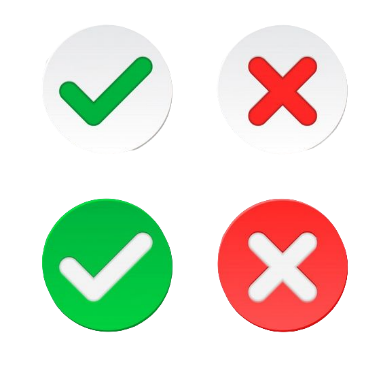 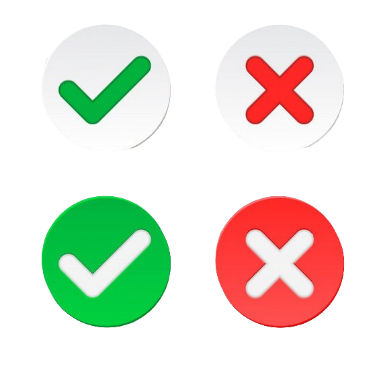 C. – 5x4y + x2y2
D. 5x4y + x2y2
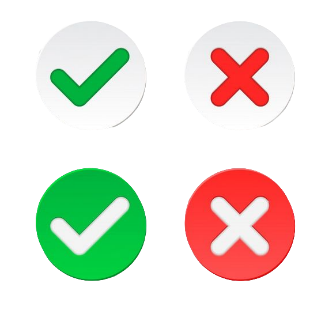 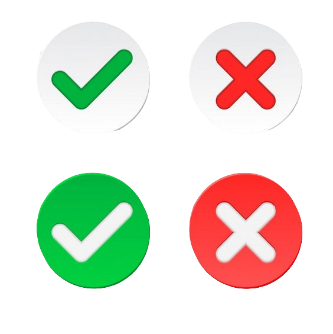 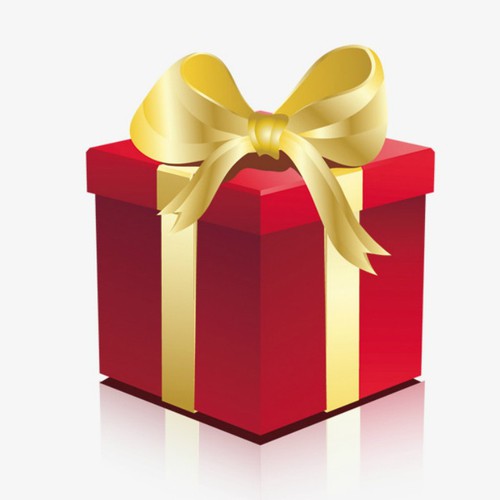 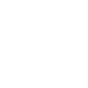 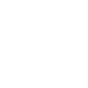 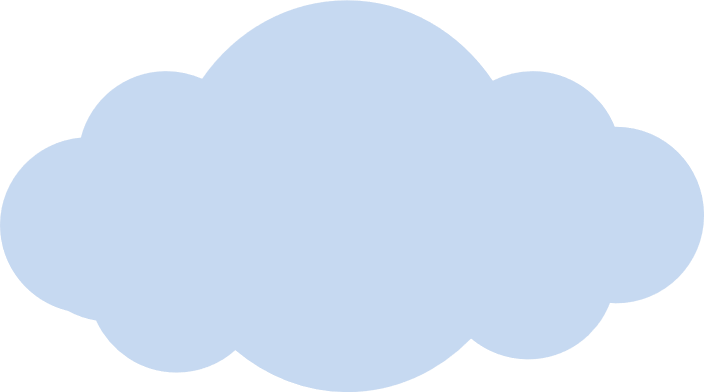 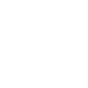 13
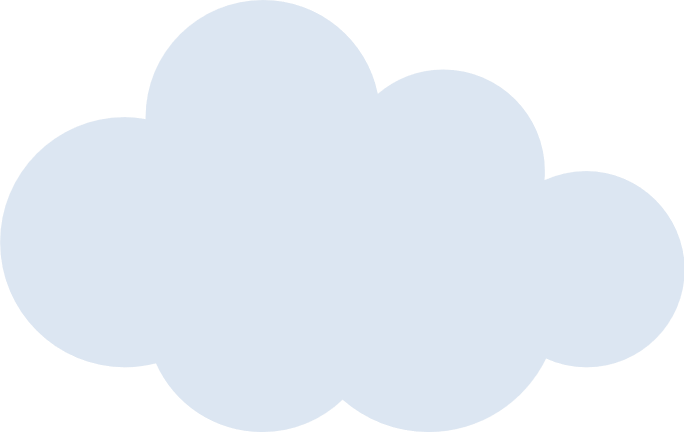 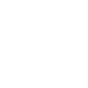 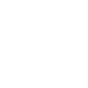 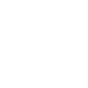 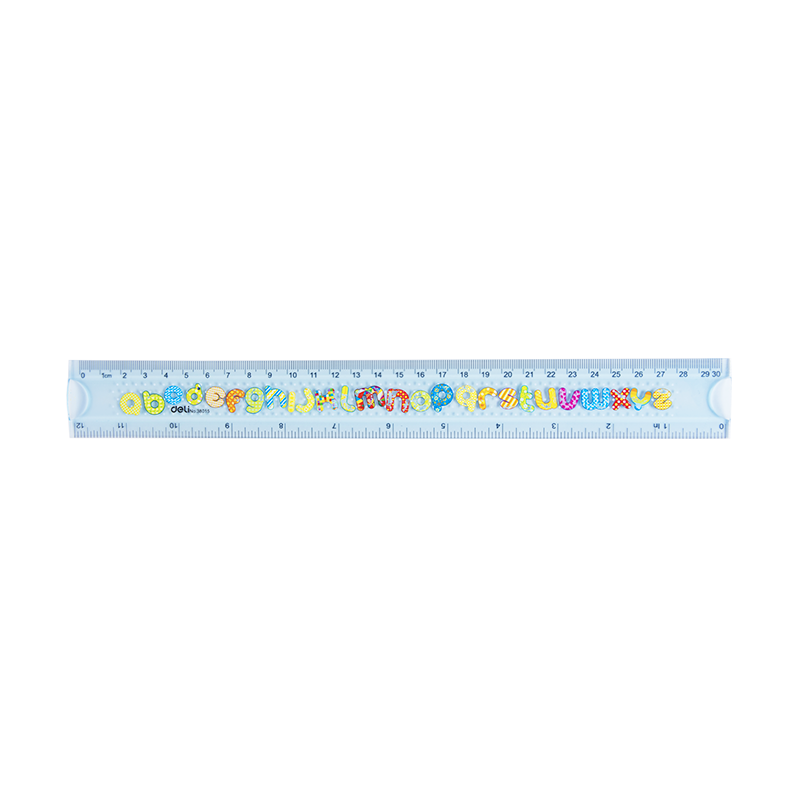 BẠN NHẬN ĐƯỢC 1 THƯỚC KẺ
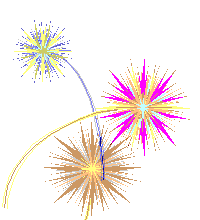 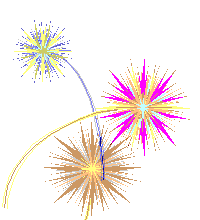 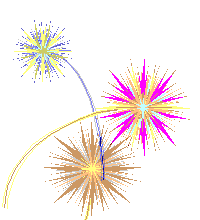 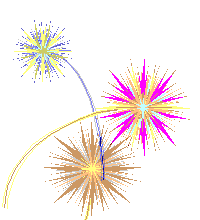 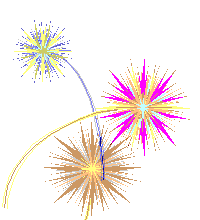 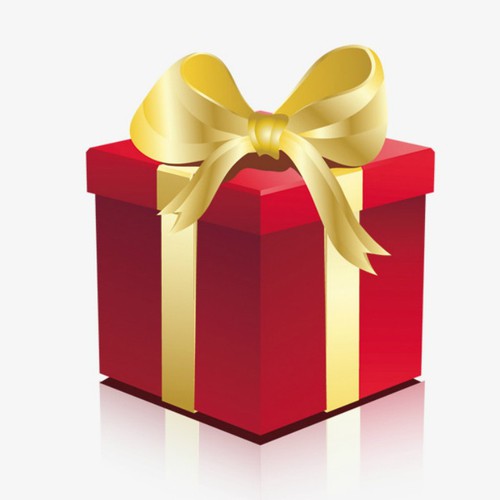 14
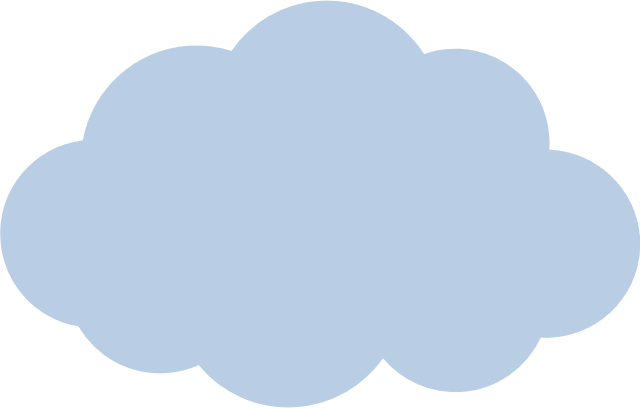 Câu 3: Thu gọn đa thức – 4y5 + x2y2 – 5y5 ta được:
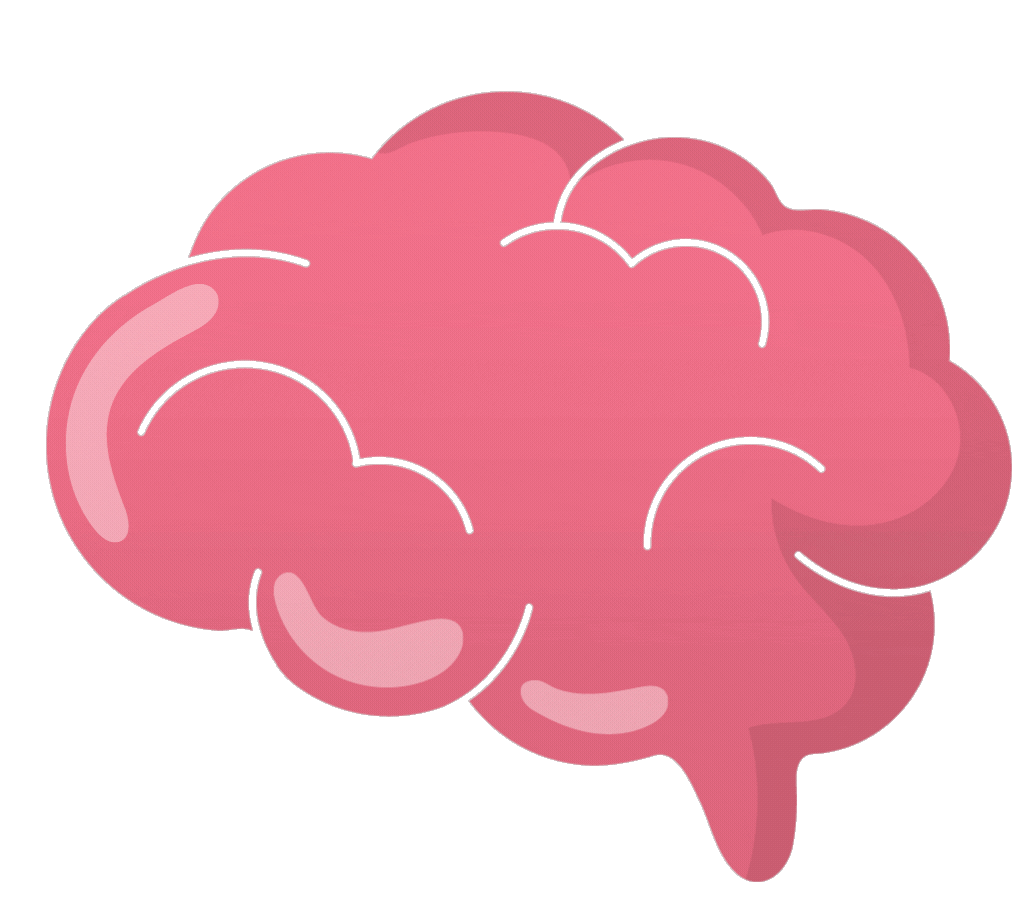 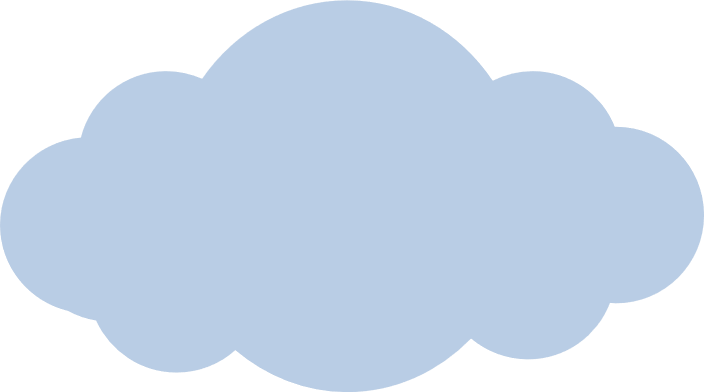 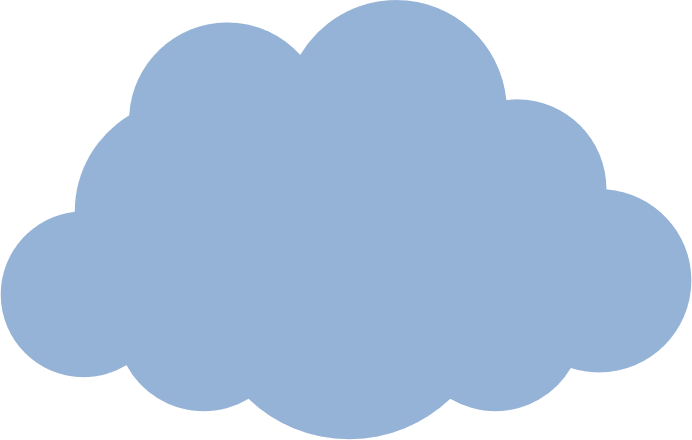 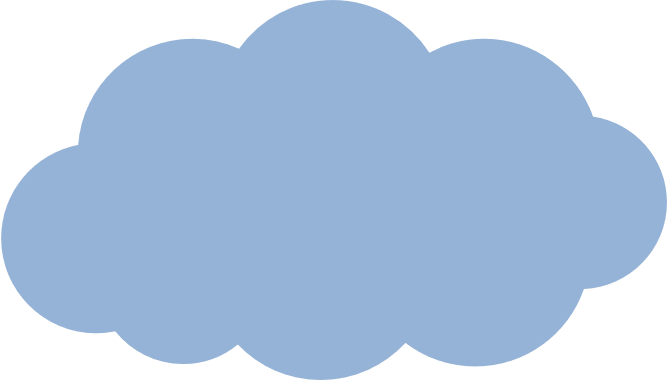 A. 11y5 + x2y2
B. – 9y5 + x2y2
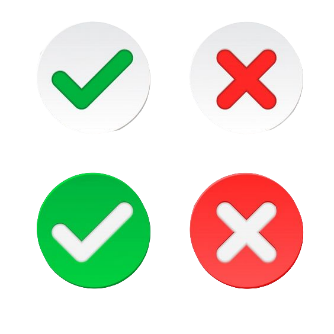 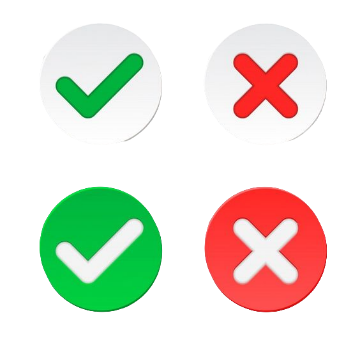 C. – 11y5 – x2y2
D. 11y5 + x2y2
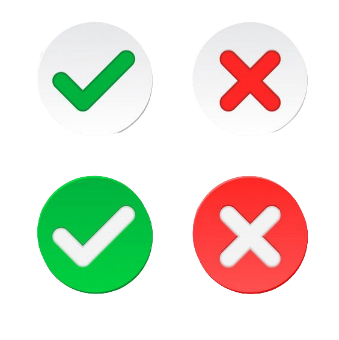 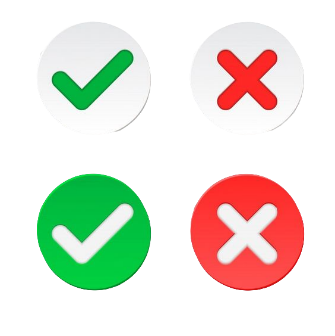 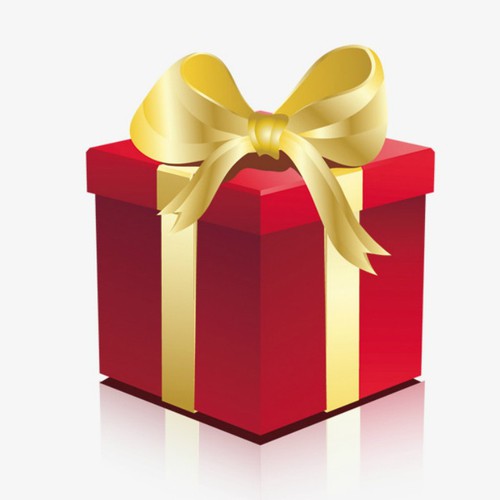 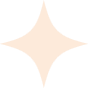 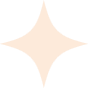 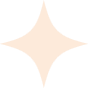 15
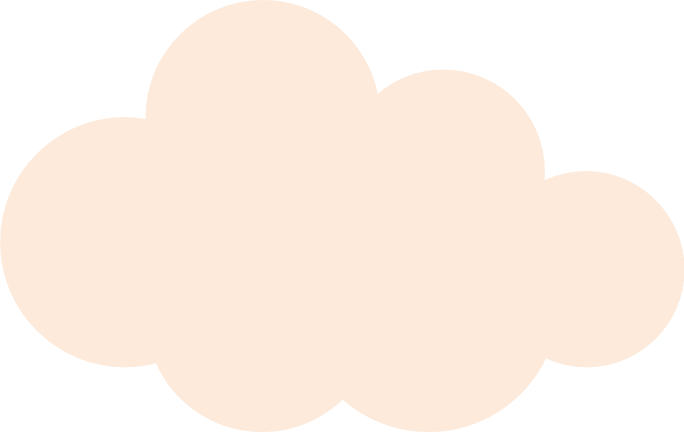 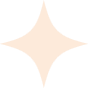 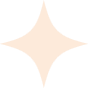 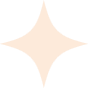 BẠN NHẬN ĐƯỢC 1 PHẦN KẸO
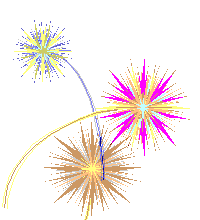 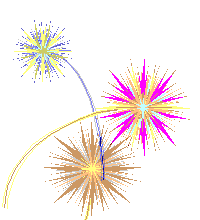 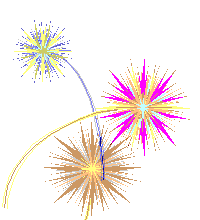 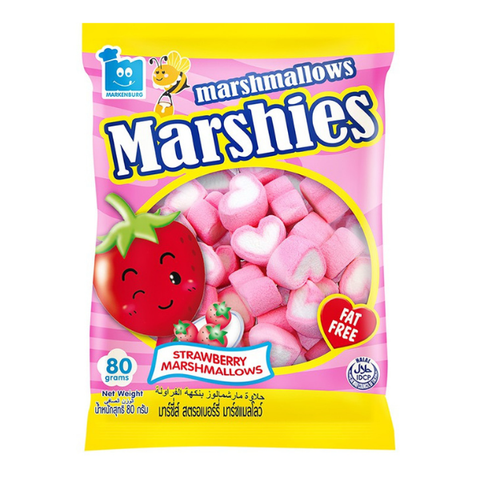 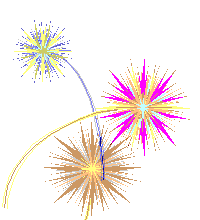 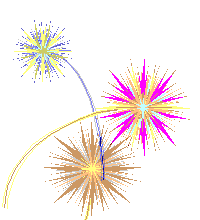 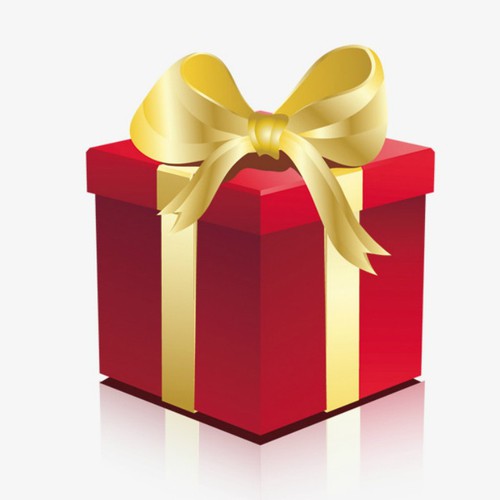 16
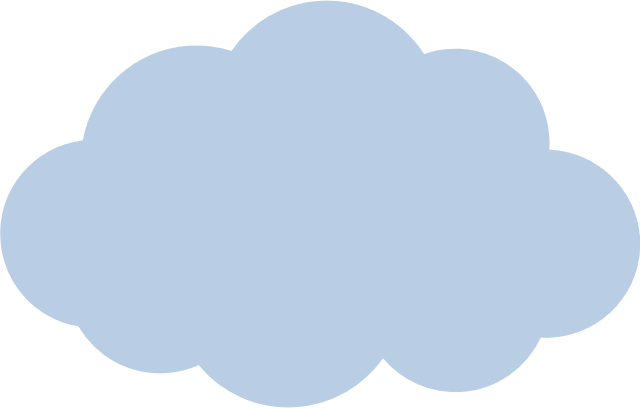 Câu 4: Thu gọn đa thức 12xyz – 3x5 + y4 + 3xyz + 2x5 ta được:
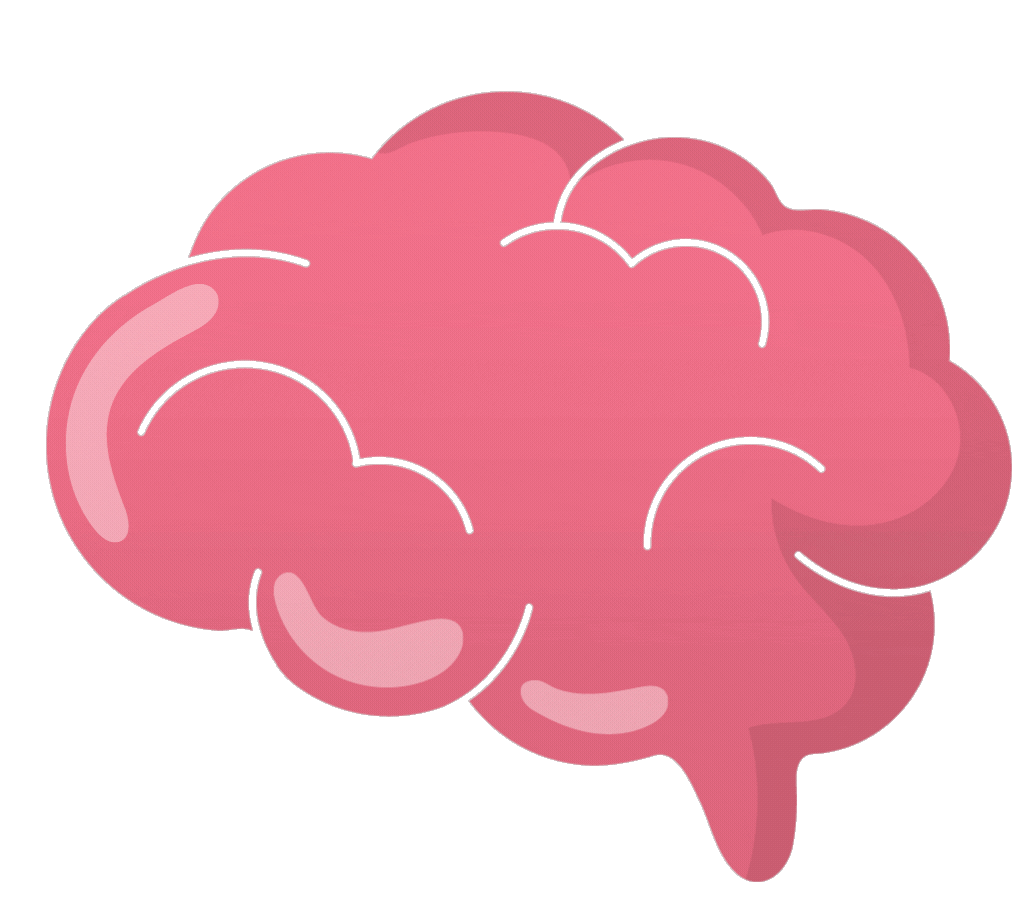 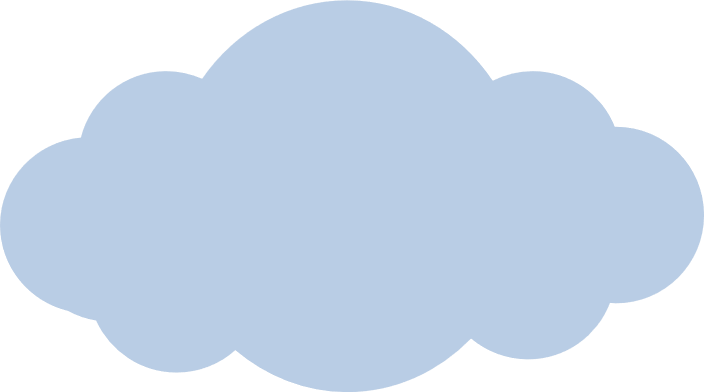 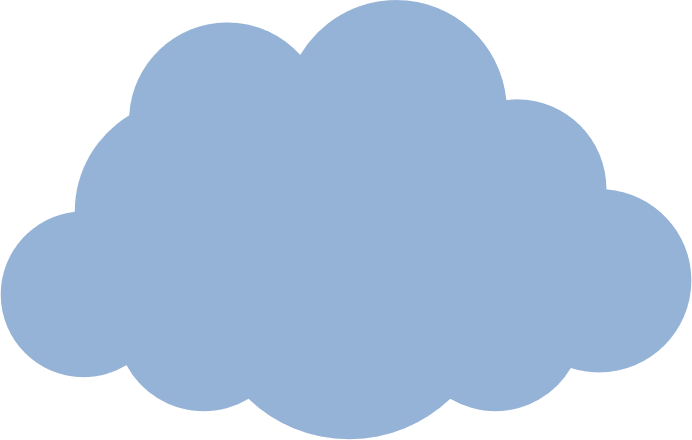 B. – x5 + 15xyz + y4
A. – 2x5 + 15xyz + y4
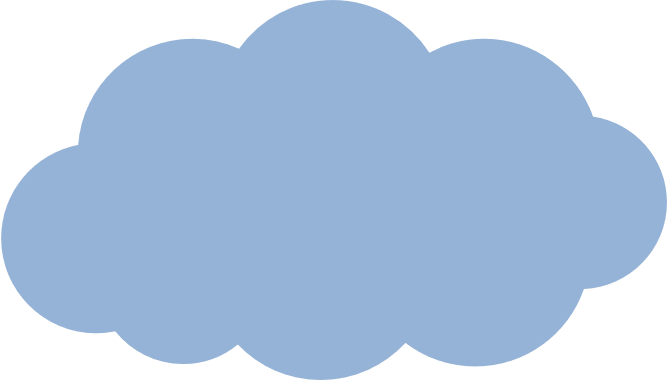 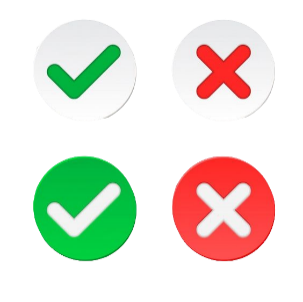 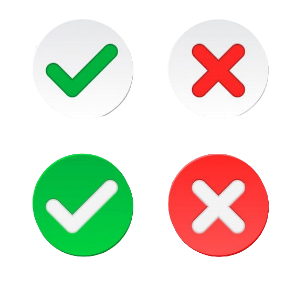 D. – x5 – 15xyz + y4
C. x5 + 15xyz + y4
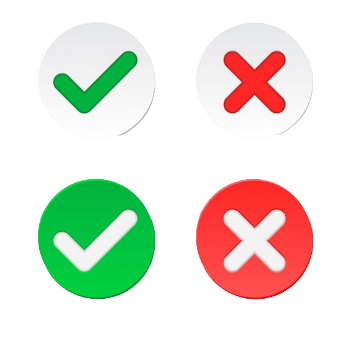 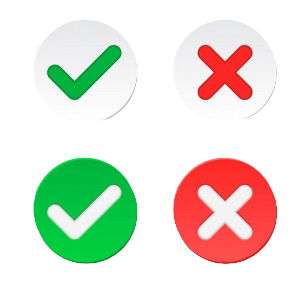 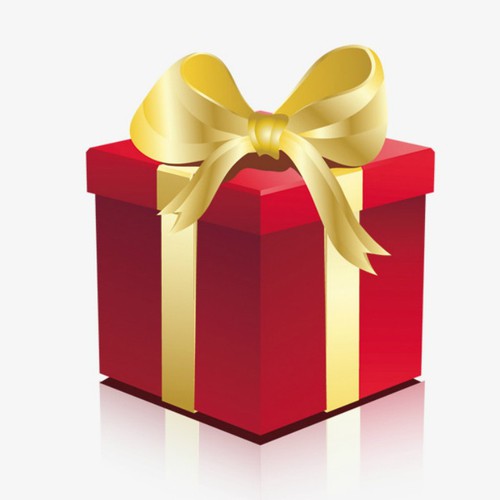 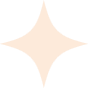 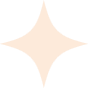 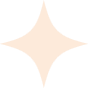 17
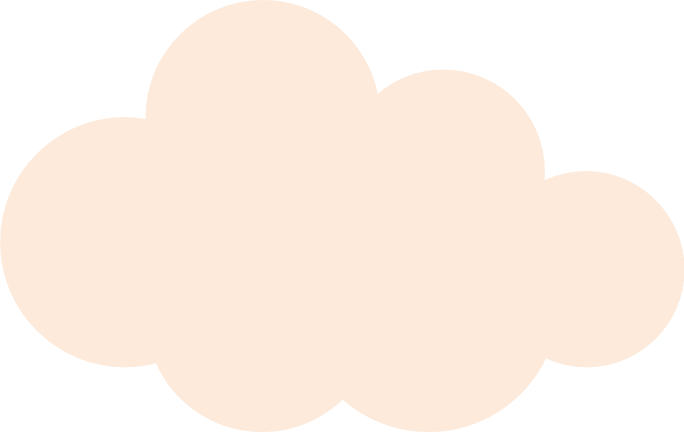 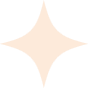 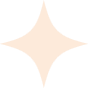 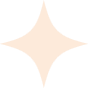 BẠN NHẬN ĐƯỢC QUYỂN VỞ
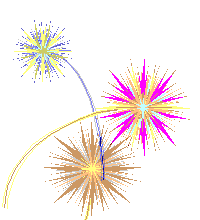 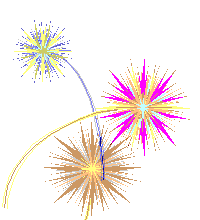 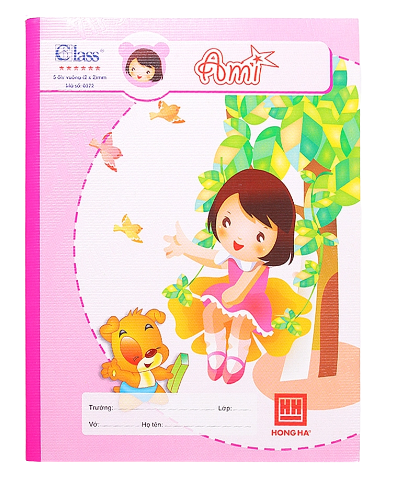 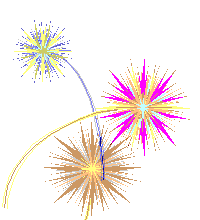 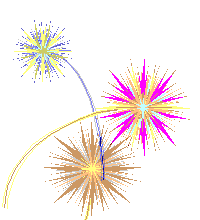 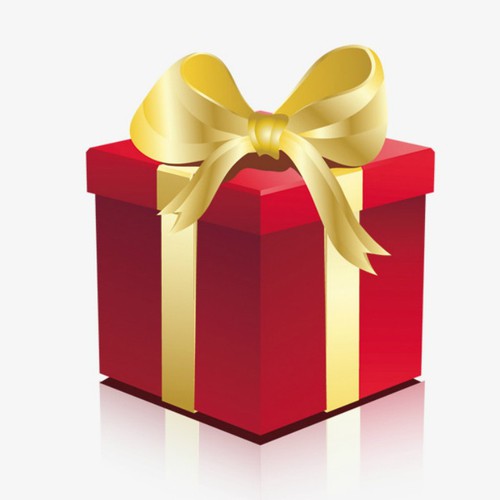 18
HOẠT ĐỘNG 2
HÌNH THÀNH
 KIẾN THỨC
19
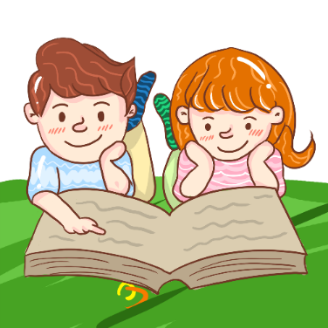 II. ĐA THỨC NHIỀU BIẾN
3. Giá trị của đa thức
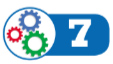 Hoạt động 7 SGK/trang 9
Giải
Cho đa thức  P = x2 – y2. 
Đa thức P được xác định bằng biểu thức nào? Tính giá trị của P tại x = 1; y = 1.
Đa thức P được xác định bằng biểu thức: 
x2 – y2
Giá trị của đa thức P tại x =1 ; y = 1 là: 
12 – 12 = 0
20
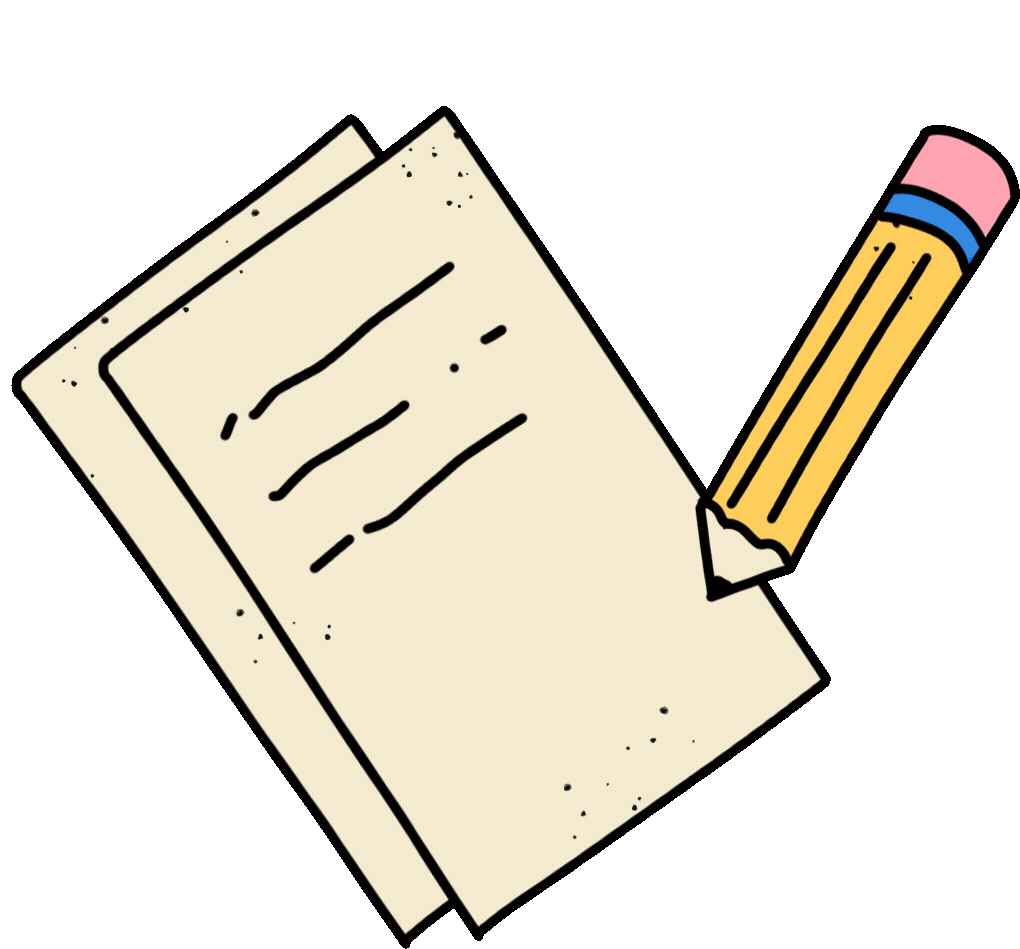 II. ĐA THỨC NHIỀU BIẾN
3. Giá trị của đa thức
Nhận xét: Để tính giá trị của một đa thức tại những giá trị cho trước của các biến, ta thay những giá trị cho trước đó vào biểu thức xác định đa thức rồi thực hiện các phép tính.
21
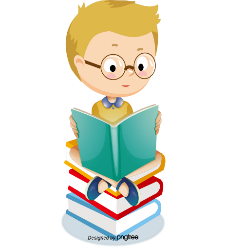 II. ĐA THỨC NHIỀU BIẾN
3. Giá trị của đa thức
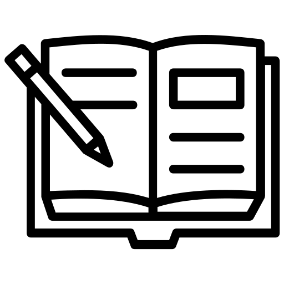 Ví dụ 7 SGK/trang 9
Giải
Tính giá trị của đa thức
P = x2 – 2xy + y2 
tại x = 2; y = – 1
Giá trị của đa thức P tại x = 2; y = – 1 là: 
22 – 2.2.(– 1) + (– 1)2 = 9
22
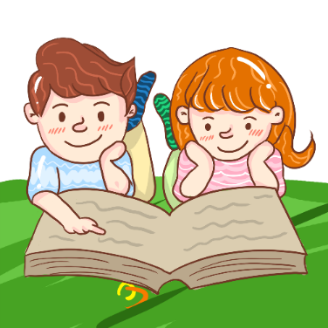 II. ĐA THỨC NHIỀU BIẾN
3. Giá trị của đa thức
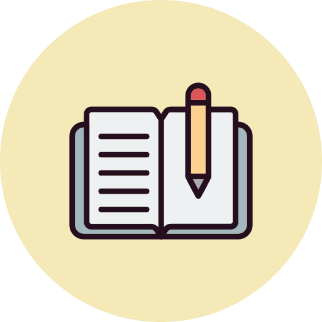 Luyện tập 7 SGK/trang 9
Giải
Tính giá trị của đa thức 
Q = x3 – 3x2y + 3xy2 – y3  
tại x = 2 ; y = 1
Giá trị của đa thức Q tại x = 2 ; y = 1 là:
23 – 3.22.1 + 3.2.12 – 13 = 8 – 12 + 6 = 1
23
HOẠT ĐỘNG 3
LUYỆN TẬP
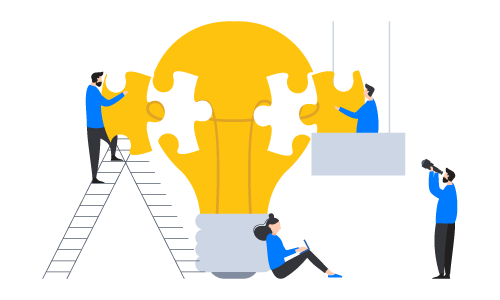 24
LUYỆN TẬP
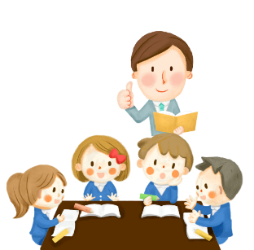 Bài tập 1
Tính giá trị của đa thức sau:
a) P = x3y – 14y3 – 6xy2 + y + 2 
   tại x = – 1 ; y =2 
b) Q = 15x2y – 5xy2 + 7xy – 21        
   tại x = 0,2 ; y = – 1,2
Giải
a) Giá trị của đa thức P tại x = – 1 ; y = 2 là:
(– 1)3 .2 – 14.23 – 6.(– 1).22 + 2 +2 
= – 2 – 112 + 24 + 2 +2 
= – 86
b) Giá trị của đa thức Q tại x = 0,2 ; y = – 1,2 là:
15.(0,2)2.(–1,2) – 5.0,2.(–1,2)2+7 .0,2.(–1,2) – 21
= – 0,72 – 1,44 – 1,68 – 21 
= – 24,84
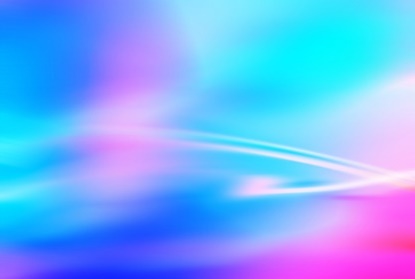 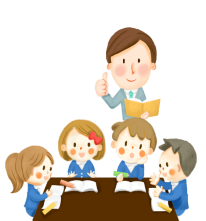 25
[Speaker Notes: Chia lớp làm ít nhất 2 tổ, mỗi tổ thực hiện 1 ý]
VẬN DỤNG
HOẠT ĐỘNG 4
26
VẬN DỤNG
TÌM TÒI – MỞ RỘNG
* Bậc của đa thức 
   Định nghĩa: Bậc của đa thức là bậc cao nhất của các đơn thức trong dạng thu gọn của đa thức đó.
   Chú ý: Khi tìm bậc của một đa thức, trước hết ta phải thu gọn đa thức đó.
   Ta quy ước: Số thực khác 0 là đa thức bậc không. Số 0 là đa thức không có bậc.
27
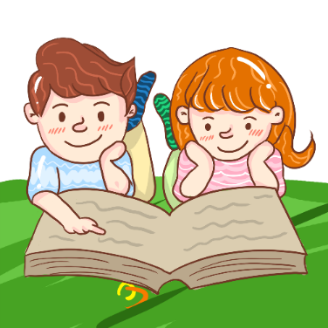 VẬN DỤNG
Bài tập thêm: Thu gọn và tìm bậc của đa thức 
Q = x2y + 4x.xy – 3xz + x2y – 2xy + 3xz
Giải
Q = x2y + 4x.xy – 3xz + x2y – 2xy + 3xz
   =  x2y + 4 x2y – 3xz + x2y – 2xy + 3xz
   = (x2y + 4 x2y + x2y) + (3xz – 3xz) – 2xy
   = 6 x2y – 2xy
Bậc của đa thức Q = 6 x2y – 2xy là 3
28
HƯỚNG DẪN VỀ NHÀ
Ôn tập các kiến thức: cách tính giá trị của đa thức khi biết giá trị của biến và cách tìm bậc của đa thức
1
2
3
DẶN DÒ
Thực hiện bài tập về nhà: Bài tập 5 trang 8 SBT
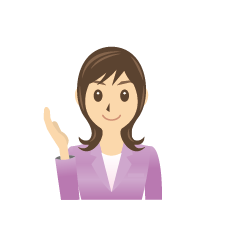 Chuẩn bị bài mới: Bài 2. Các phép tính với đa thức nhiều biến
THANK FOR WATCHING !
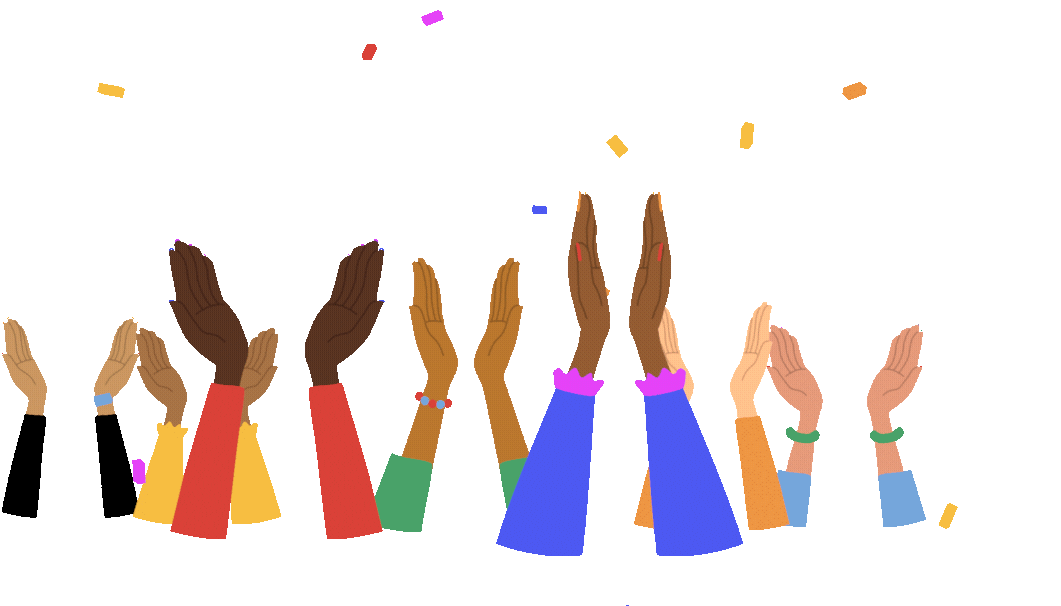 30